PLANIFICACIÓN  CLASES VIRTUALESSEMANA N° 35FECHA : 23- Noviembre-2020
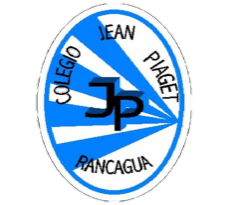 Colegio Jean Piaget
Mi escuela, un lugar para aprender y crecer en un ambiente saludable
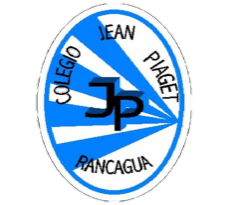 Reglas para una buena clase
Puntualidad
tener materiales solicitados
Ser respetuoso con el profesor y sus compañeros
Mantener micrófono apagado y cámara encendida(solo si el alumno quiere)
Dudas o consultas
Estar atento a la clase online
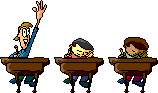 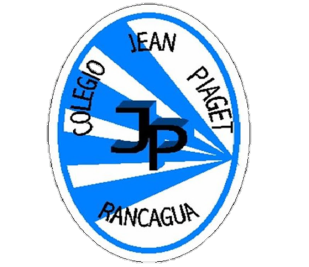 InicioActivación Conocimientos Previos
RECORDEMOS
¿Qué es el arte impresionista?


¿Qué es el arte posimpresionista?
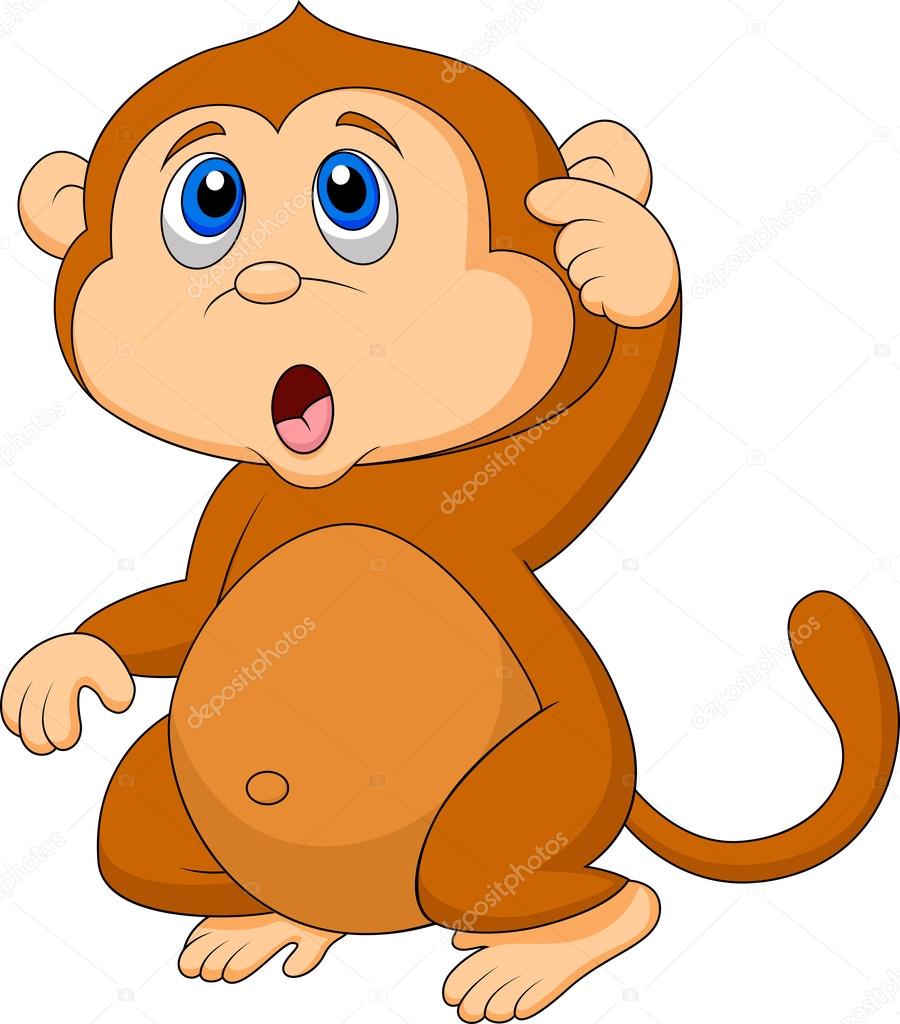 Impresionismo
El impresionismo es una corriente arte surgida en el siglo XIX, principalmente vinculada a la pintura: los pintores impresionistas retrataban objetos de acuerdo a la impresión que la luz produce a la vista y no según la supuesta realidad objetiva.
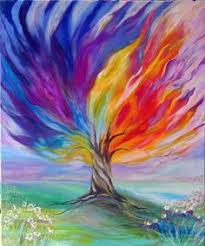 PRECURSORES DESTACADOS
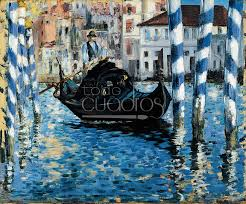 Édouard Manet  


Camille Corot
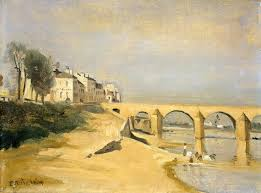 Pos impresionismo
El postimpresionismo era tanto una extensión del impresionismo como un rechazo a sus limitaciones. Los postimpresionistas continuaron utilizando colores vivos, una aplicación compacta de la pintura, pinceladas distinguibles y temas de la vida real, pero intentaron llevar más emoción y expresión a su pintura.
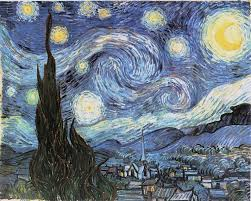 PRECURSORES DESTACADOS
Paul Cézanne (cubismo, abstraccionismo)
Paul Gauguin (fovismo, simbolismo)
Georges Seurat (puntillismo)
Paul Signac (puntillismo)
Henri de Toulouse-Lautrec (expresionismo)
Vincent van Gogh (puntillismo, expresionismo y abstraccionismo)
Ferdinand Hodler.
Edvard Munch (expresionismo)
Manos a la obra
Ahora que ya recordamos más sobre el impresionismo y posimpresionismo, es momento de comenzar a aplicar algunas técnicas utilizadas por algunos precursores. En esta clase aprenderemos a realizar el efecto de luz y sombra aplicando la saturación de diversos colores. 
Mientras vas trabajando, comenzaras a escuchas unas melodías las cuales debes asociar a los colores trabajados.
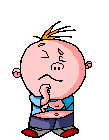 ¿Qué vamos a crear?
1- En tú cuaderno o croquera, dibuja un rectángulo que mida 18cm de largo y 8cm de alto. 
2- Divide el rectando en mini rectángulos de 2cm cada uno EJ:

3- Deben comenzar a pintar el primer rectángulo con el lápiz mina lo más cargado posible, teniendo la precaución de no romper el papel. 
4- Pintar todos los rectángulos posteriores teniendo en consideración que cada vez nos acercamos más a la luz hasta llegar al ultimo rectángulo que debe quedar en blanco.  
5- Mientras realizas el trabajo, comenzará a sonar una canción en la que tendrás que identificar la relación que tiene con tú vida y el trabajo realizado.
EJEMPLO
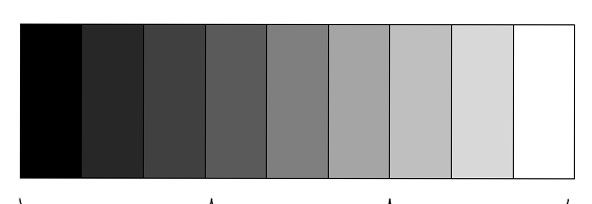 https://www.youtube.com/watch?v=UnLKo0EGfuk
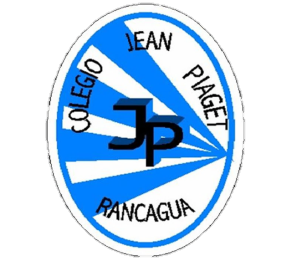 TICKET DE SALIDA
ASIGNATURA Artes Visuales,Música  y Tecnología 35
CIERRE
Nombre: _______________________________________
¿Qué color se puede relacionar cuando estoy más cerca de la sombra y cual color  puedo relacionar cuando estoy más cerca de la luz? Explica

2) ¿ De qué forma me puede solucionar una pintura el efecto de luz y sombra? Fundamenta

3) ¿Qué herramientas y técnicas fueron útiles para crear el trabajo realizado? Explica 

4) Según la escala de luz y sombra ¿con qué efecto puedo asociar la canción escuchada durante el desarrollo de la actividad?

https://docs.google.com/forms/d/e/1FAIpQLSccA7ih_Z6nLFz5rX714qYL3G4wWDdgfij1R9rHk6Zzr697ug/viewform
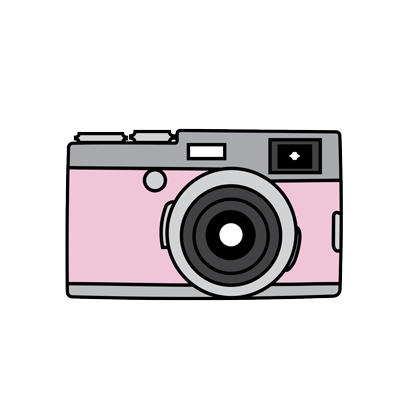 Enviar fotografía de este ticket de salida al: 
Correo: Alicia.cuellar@colegio-jeanPiaget.cl